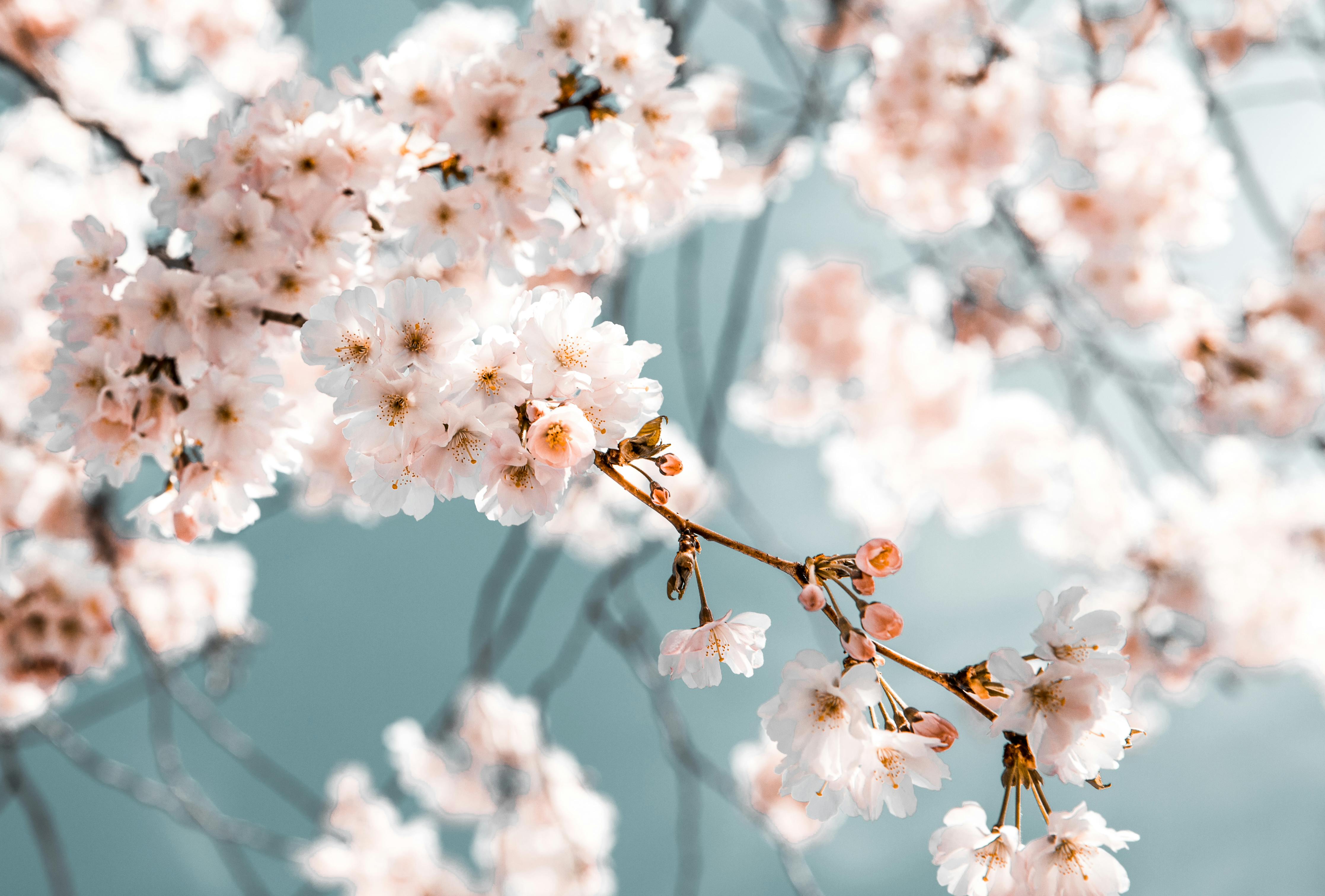 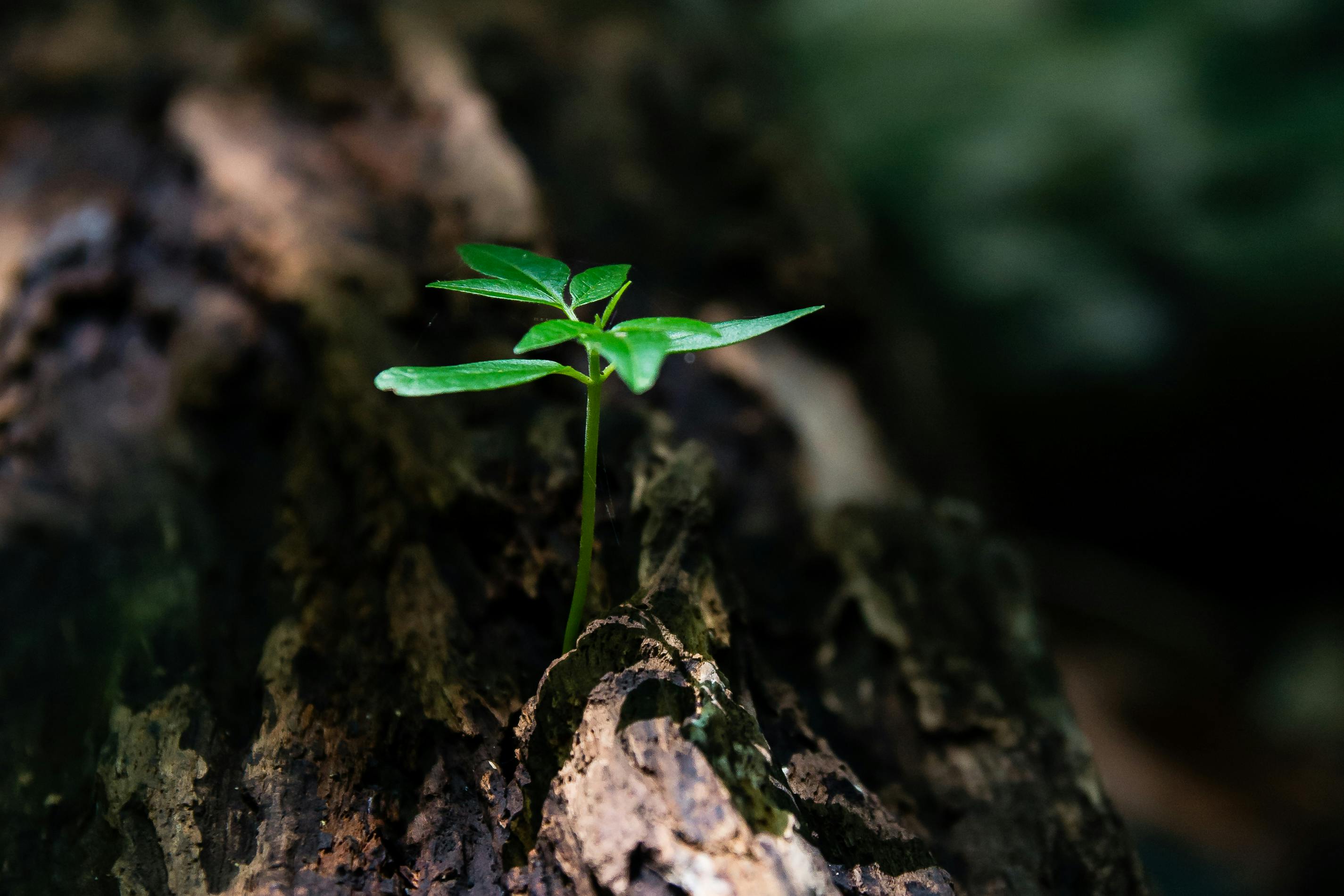 EQUATION OF SALVATION
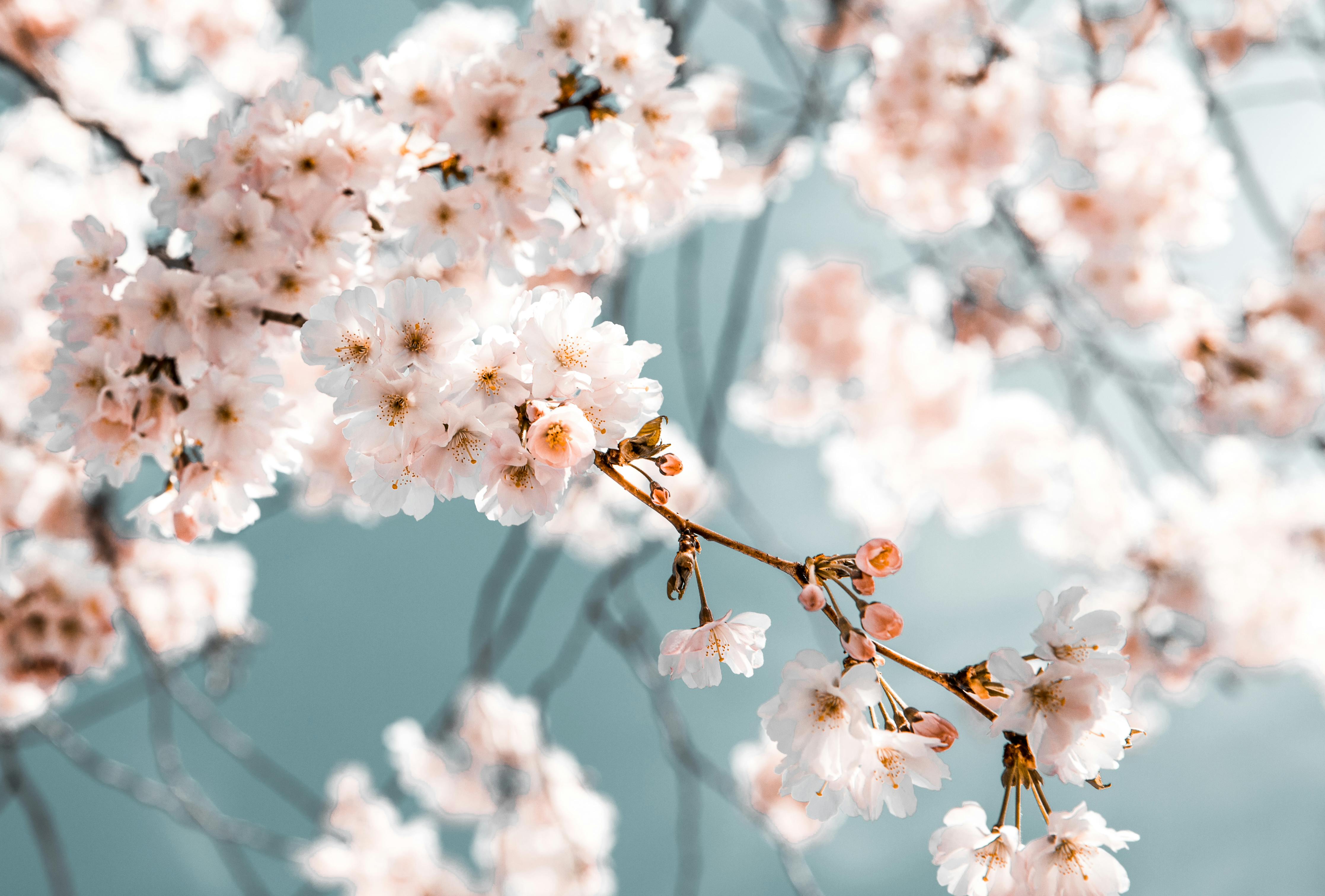 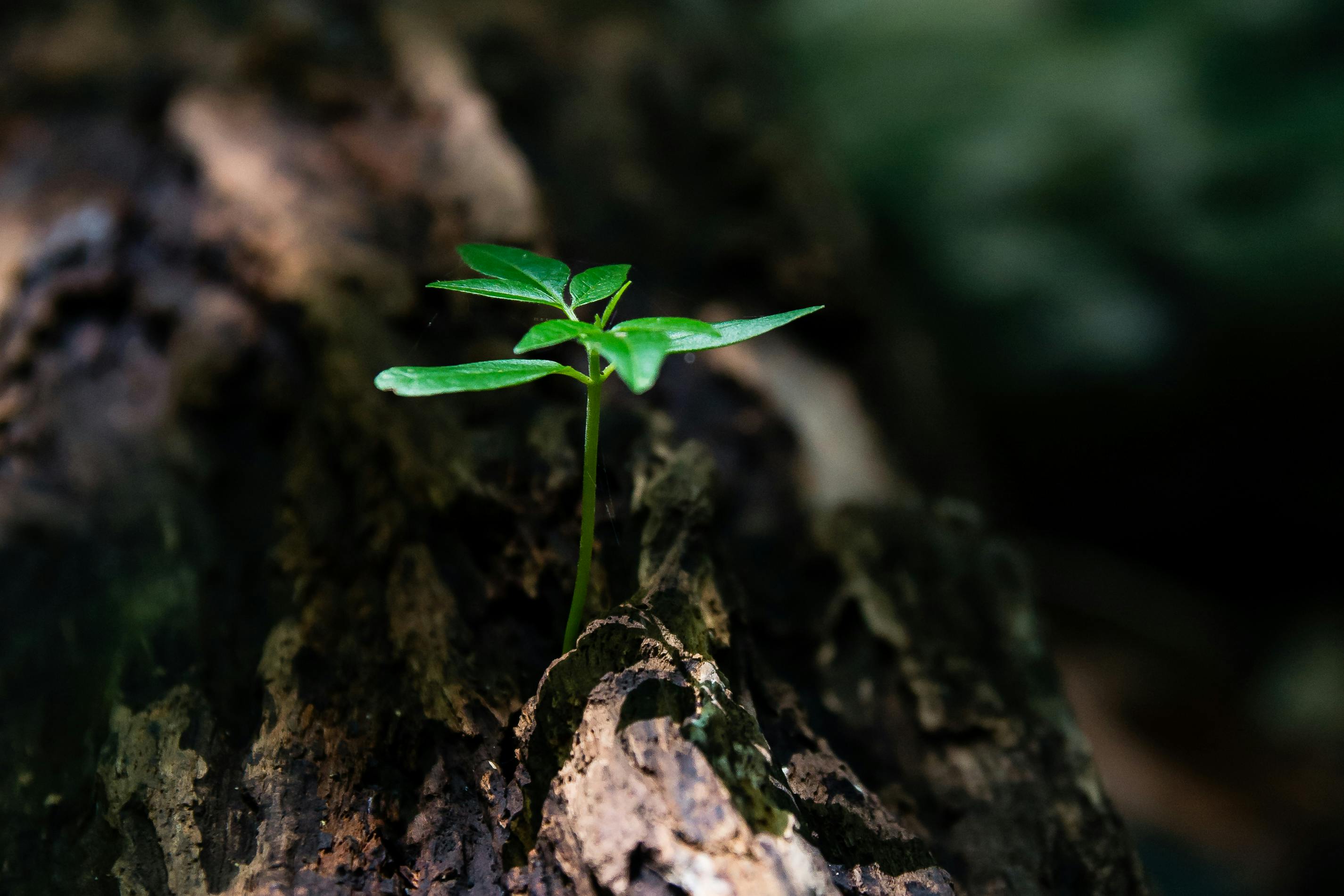 1The equation of Salvation, 
Starting from the fall of man, 
Wholly spans seven thousand years, 
To the time of redemption.
chorus
Seven thousand years equals to, 
One week in Eternity, 
From the sinning of the first two, 
To when sin shall no more be.
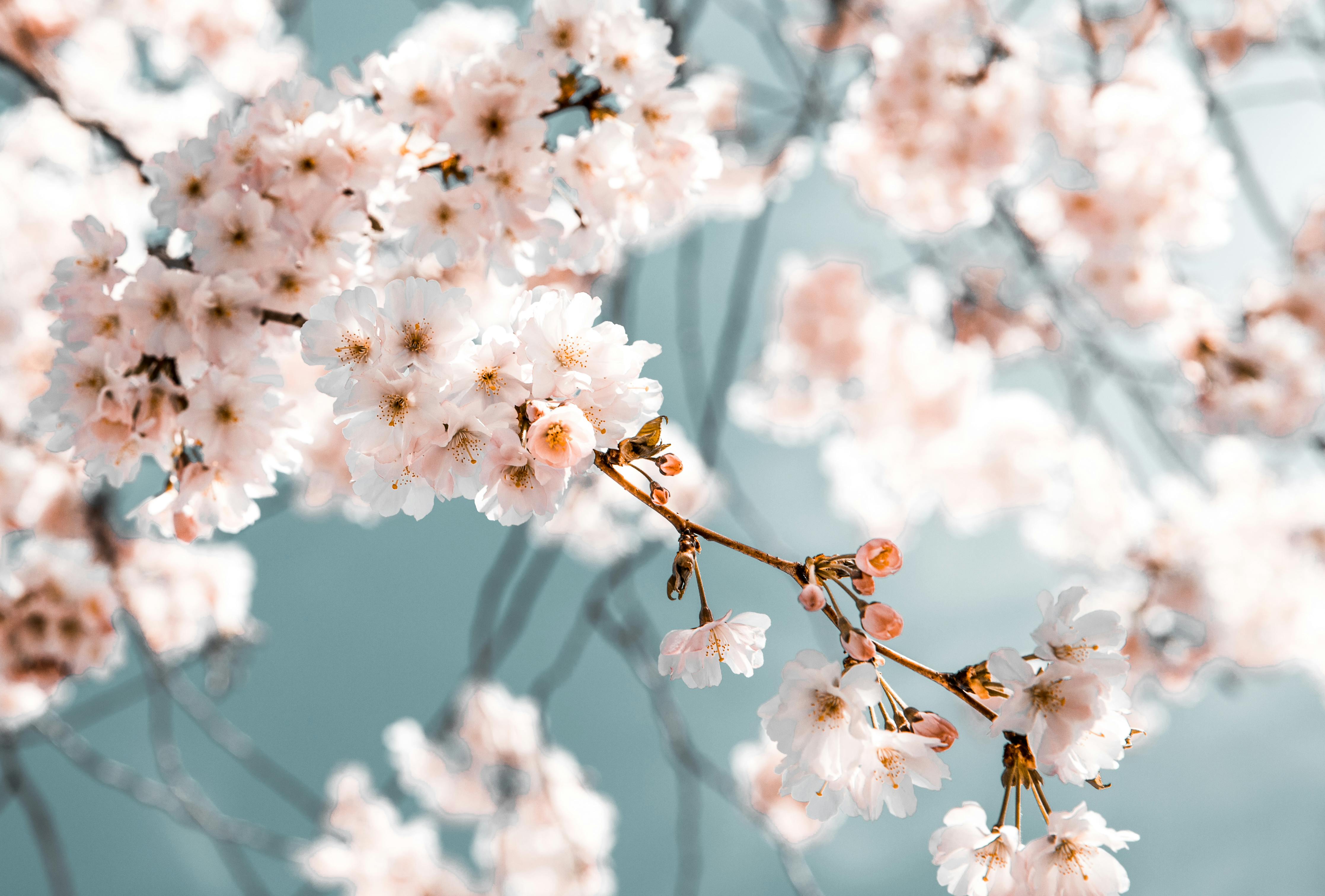 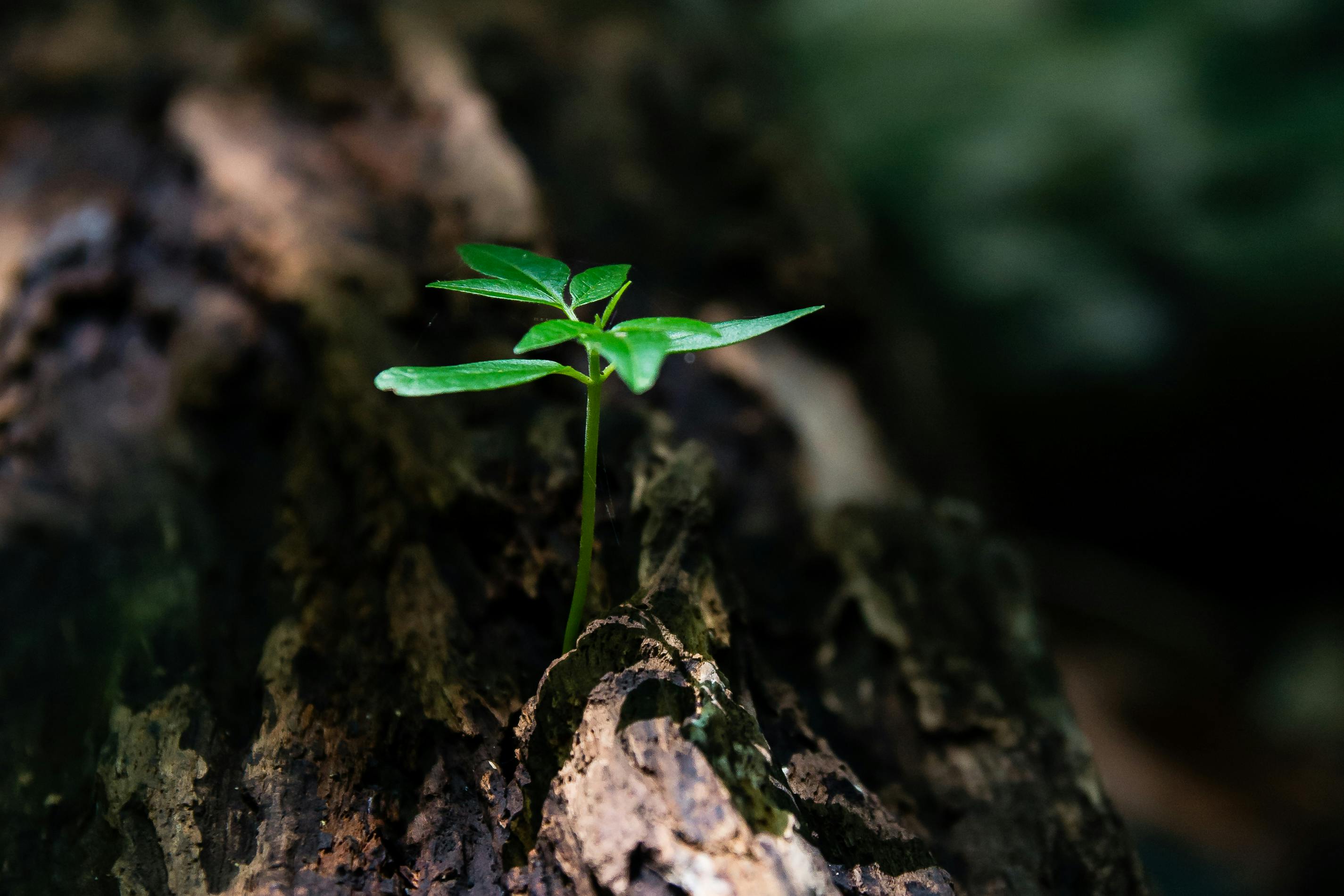 2The Equation of Probation, 
Sums up to six thousand years, 
From creation to the time when, 
There is close of probation.
chorus
God’s great wisdom working in style,  
Formed the plan of redemption, 
Giving man another trial, 
Thus the second probation.
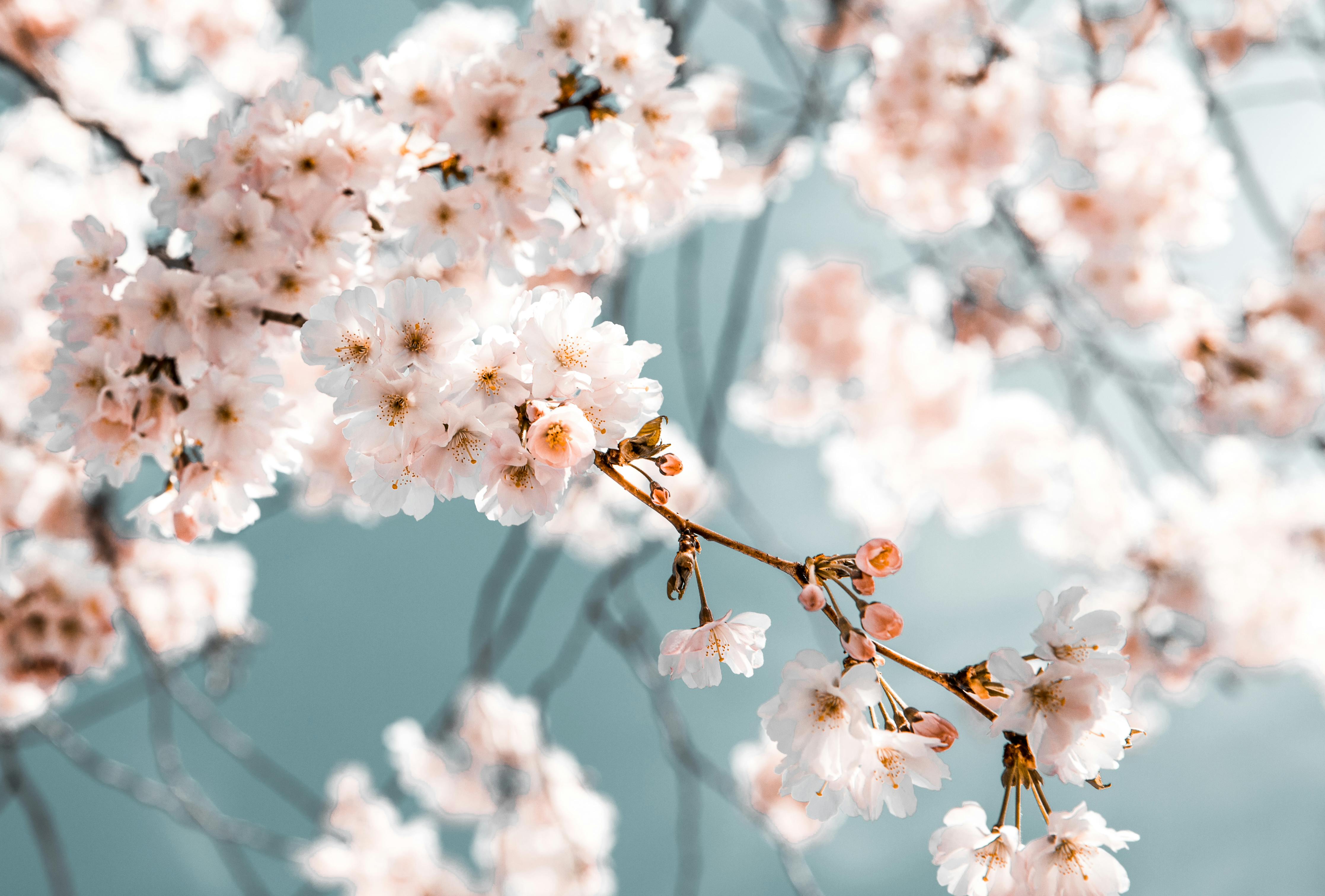 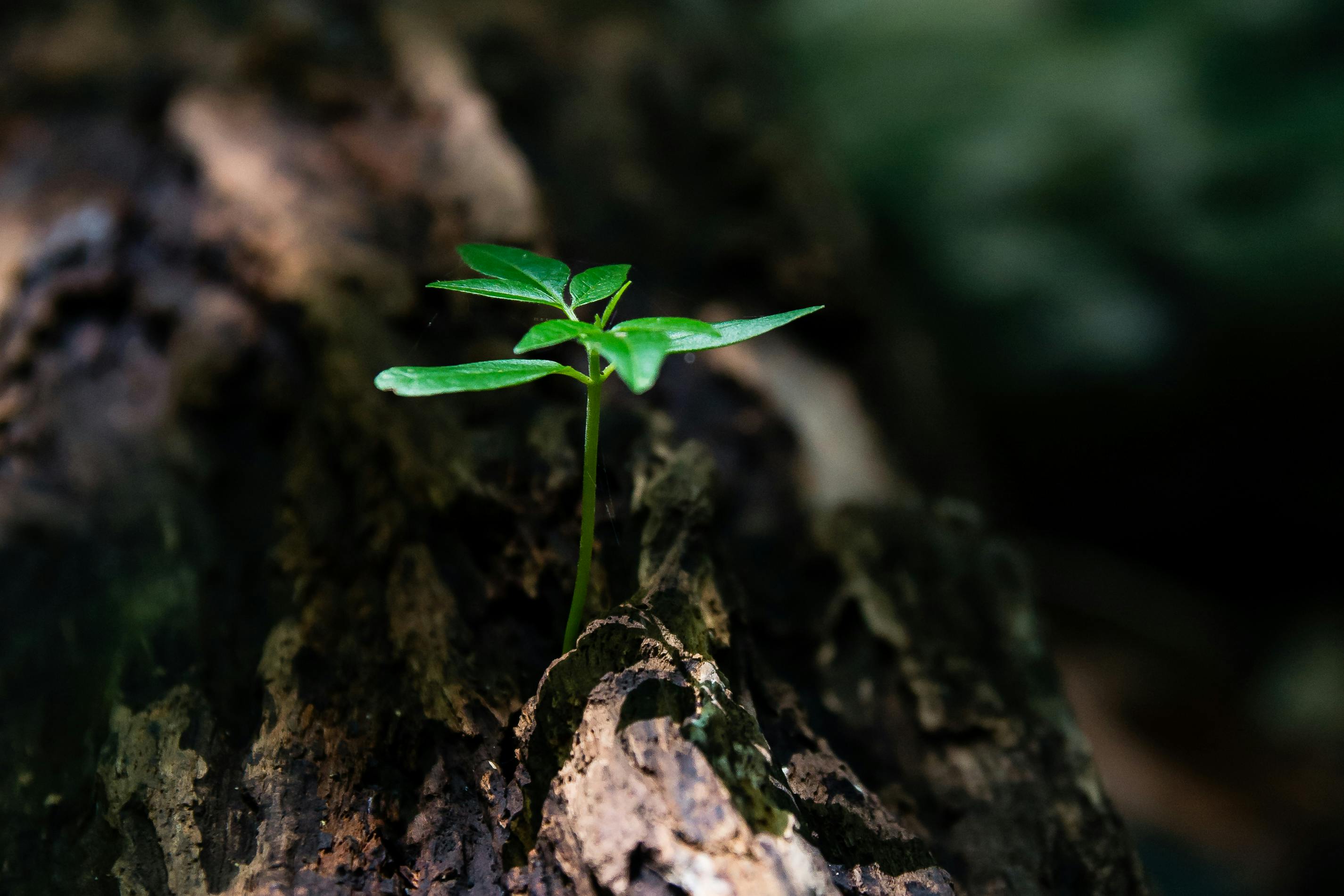 3From the time of man's creation, 
To the time he fell in sin, 
Five score and one point eight five years, 
Were his Eden duration.
chorus
Precious is the Spirit of Truth, 
Unrolling the scroll to us, 
What a priceless gift divine, strewth! 
Praise and glory to Jesus.
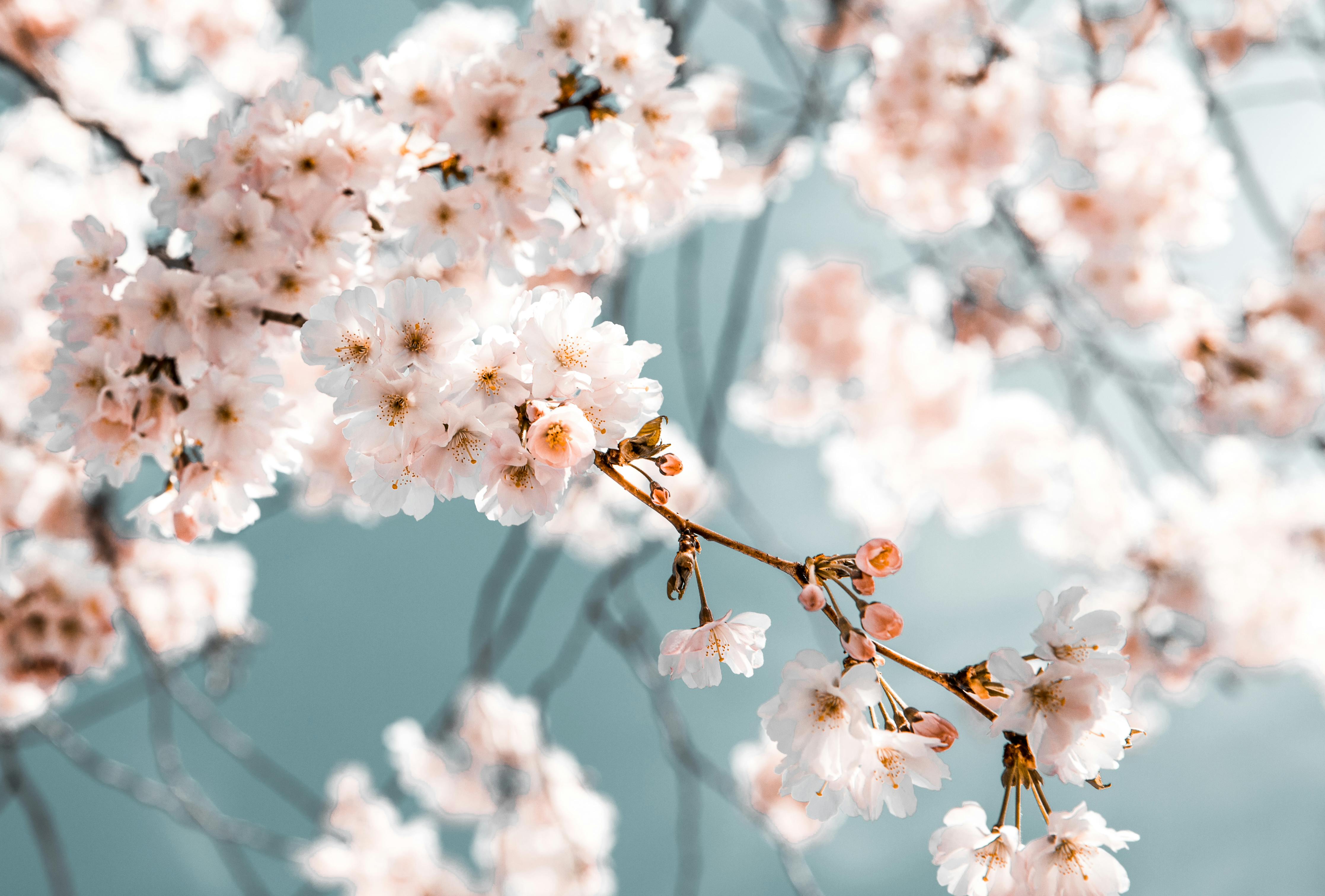 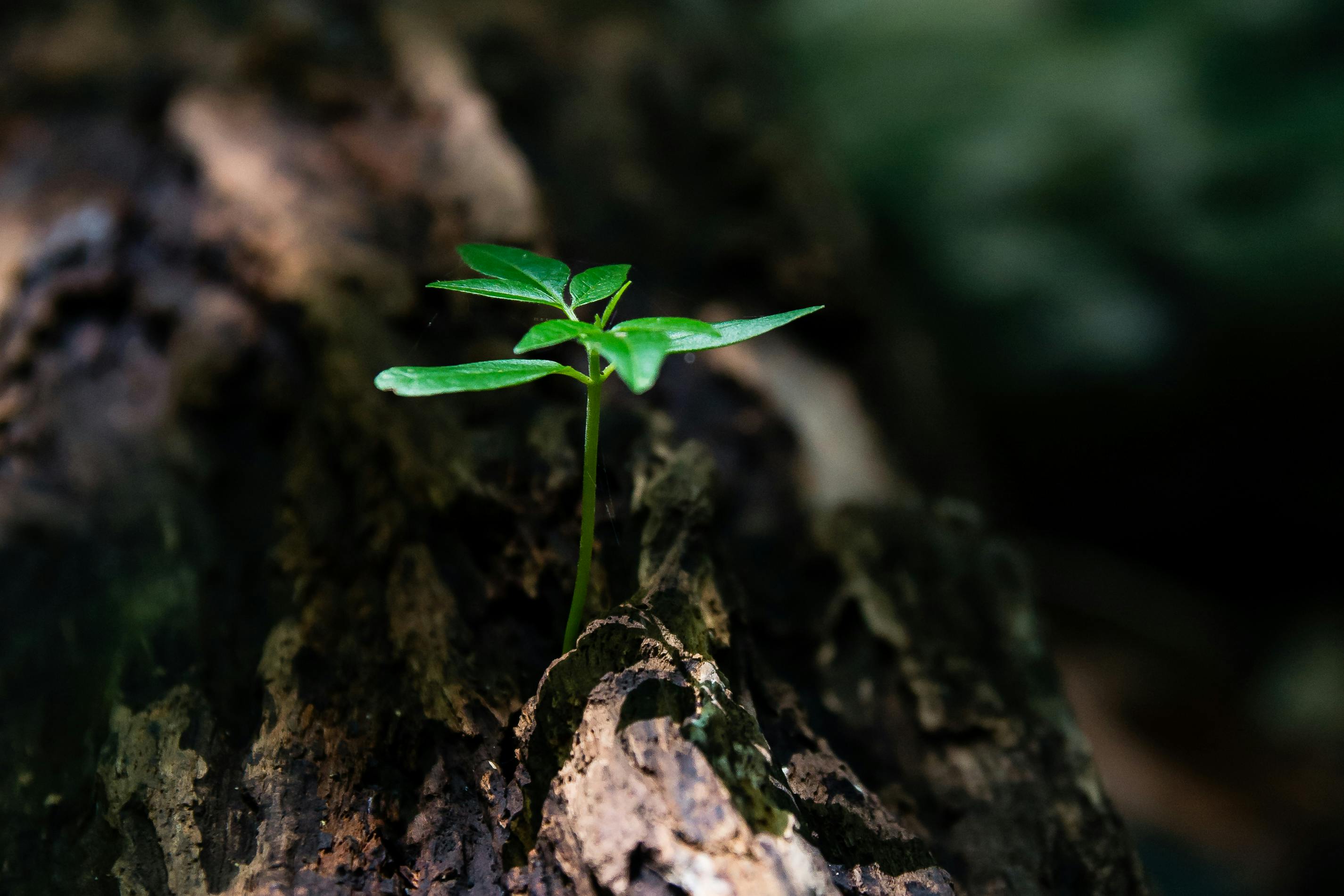 4When probation end shall arrive, 
From the fall of man in sin, 
Takes five thousand eight hundred years, 
Ninety-eight point one and five.
chorus
O may this realization, 
Stir the heart for songs of praises, 
Unto Him for adoration, 
The Desire of all Ages.